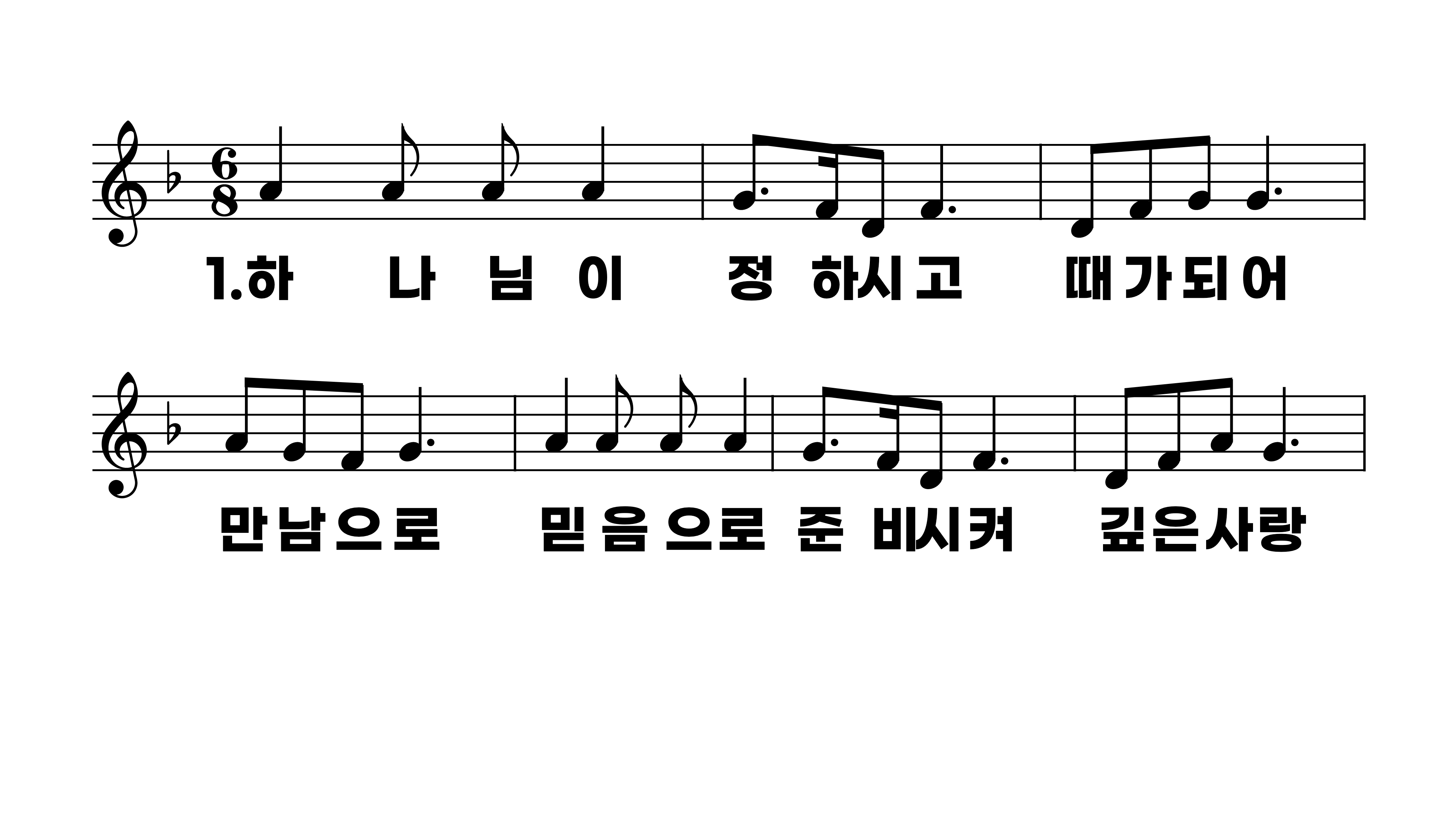 601장 하나님이 정하시고
1.하나님이정
2.예수님의크
3.성령님의크
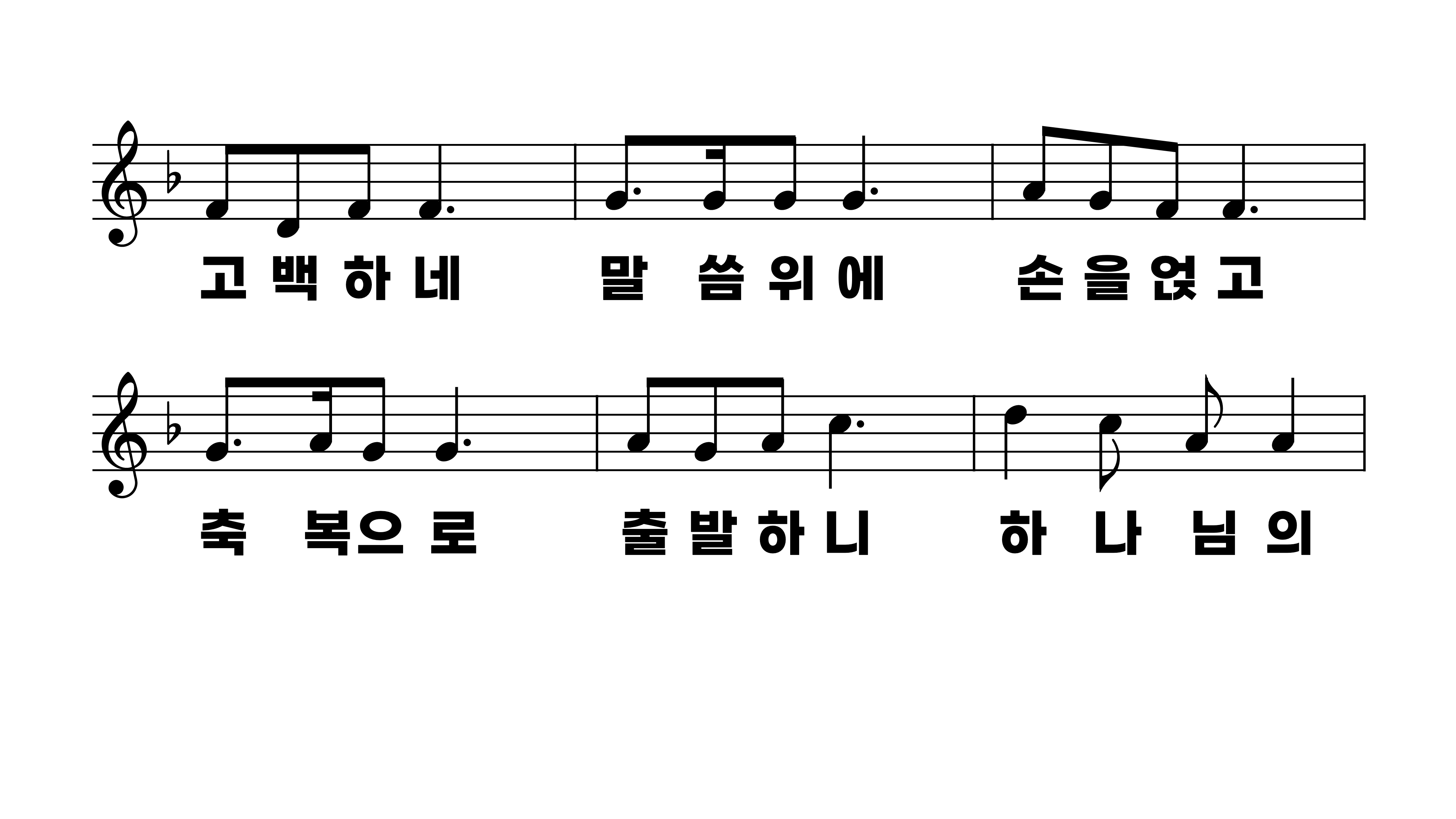 601장 하나님이 정하시고
1.하나님이정
2.예수님의크
3.성령님의크
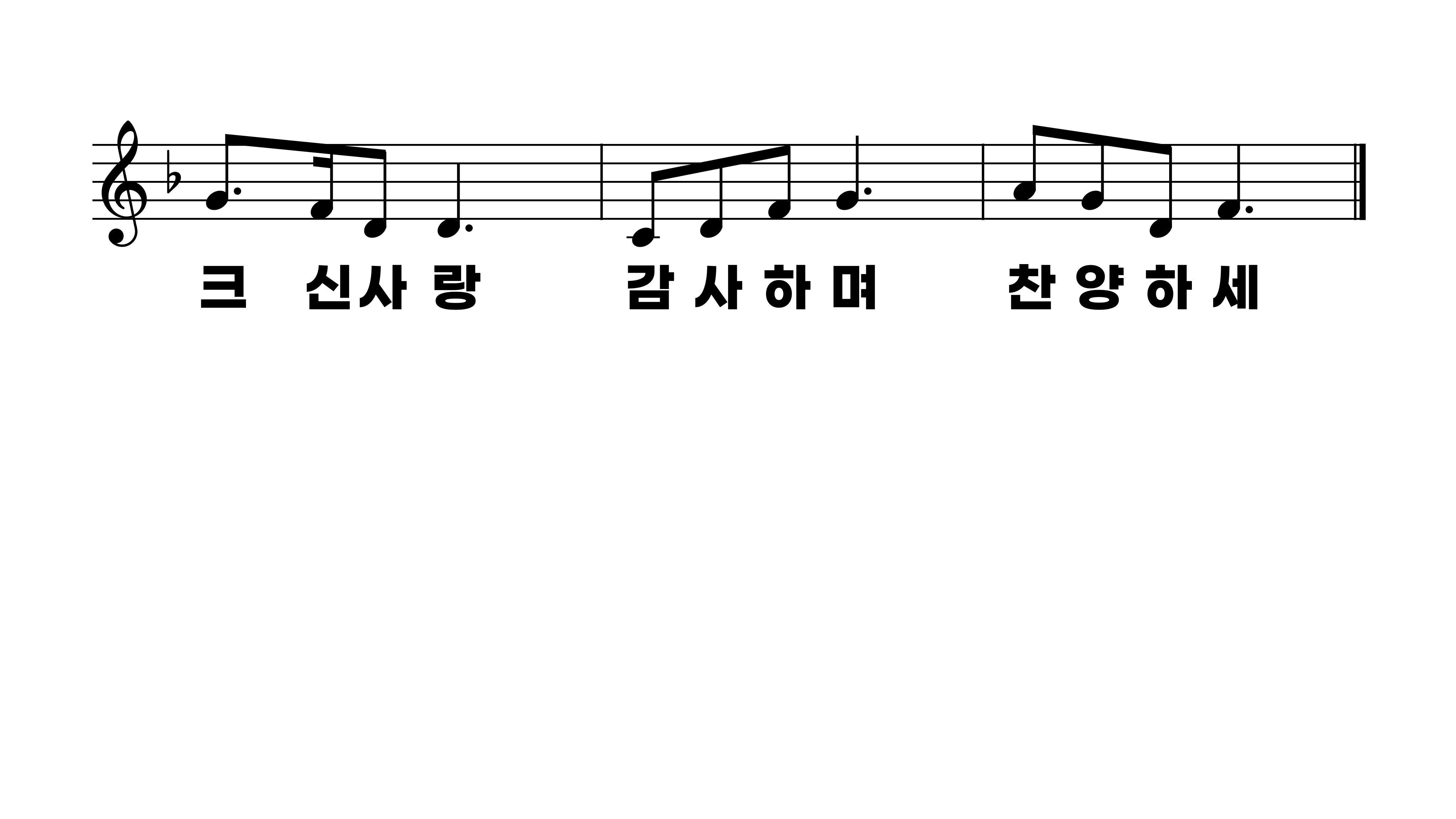 601장 하나님이 정하시고
1.하나님이정
2.예수님의크
3.성령님의크
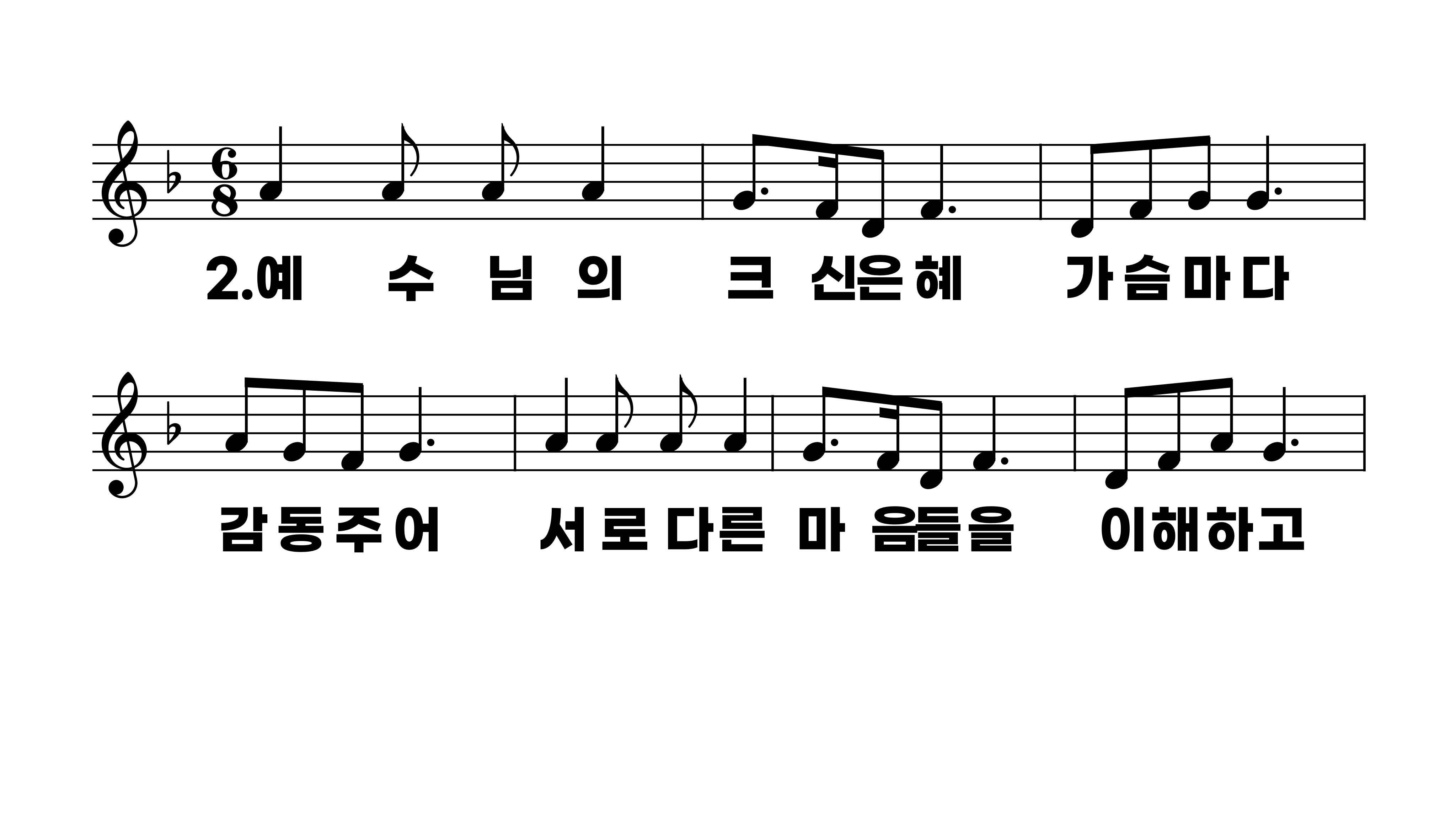 601장 하나님이 정하시고
1.하나님이정
2.예수님의크
3.성령님의크
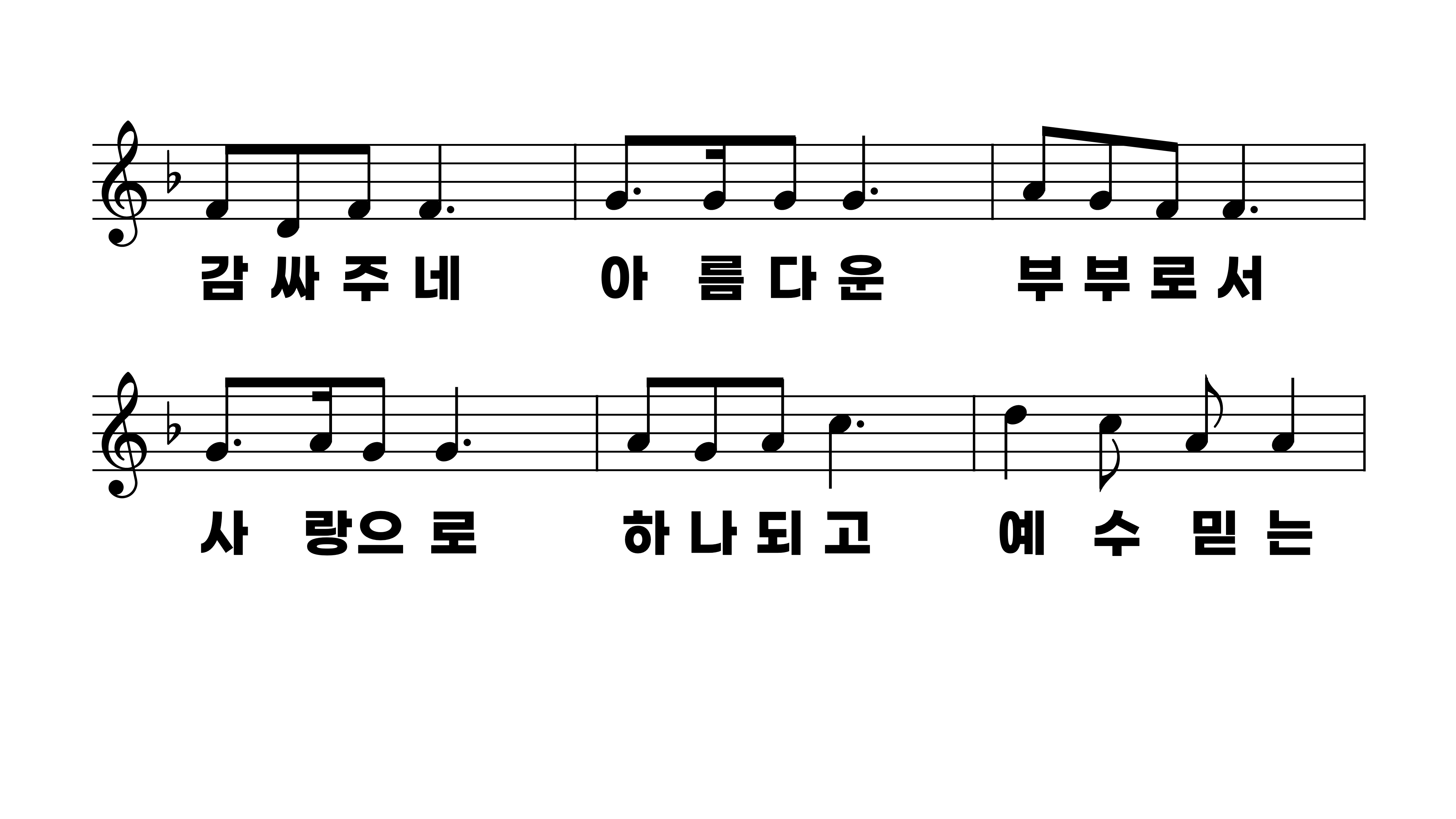 601장 하나님이 정하시고
1.하나님이정
2.예수님의크
3.성령님의크
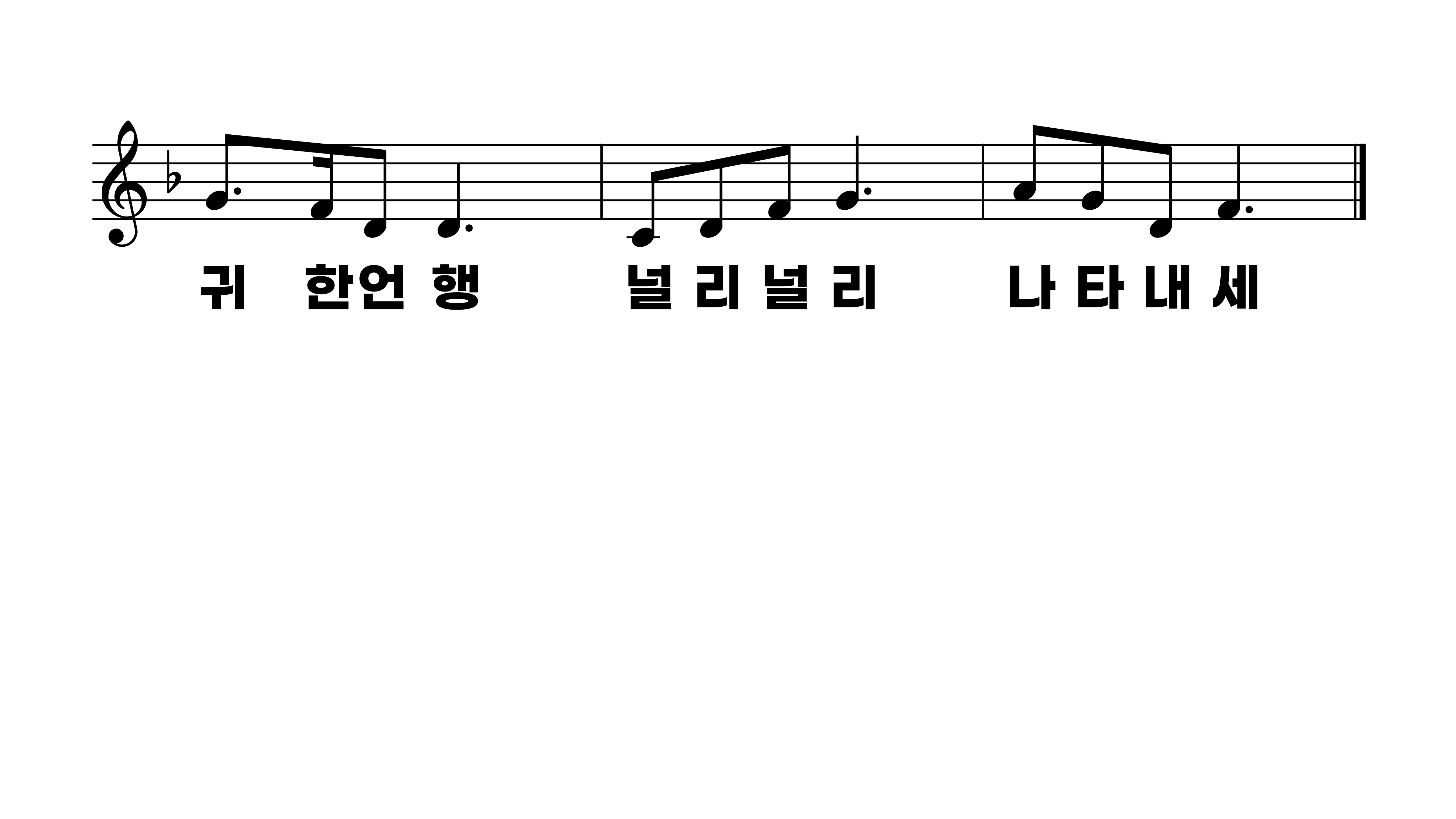 601장 하나님이 정하시고
1.하나님이정
2.예수님의크
3.성령님의크
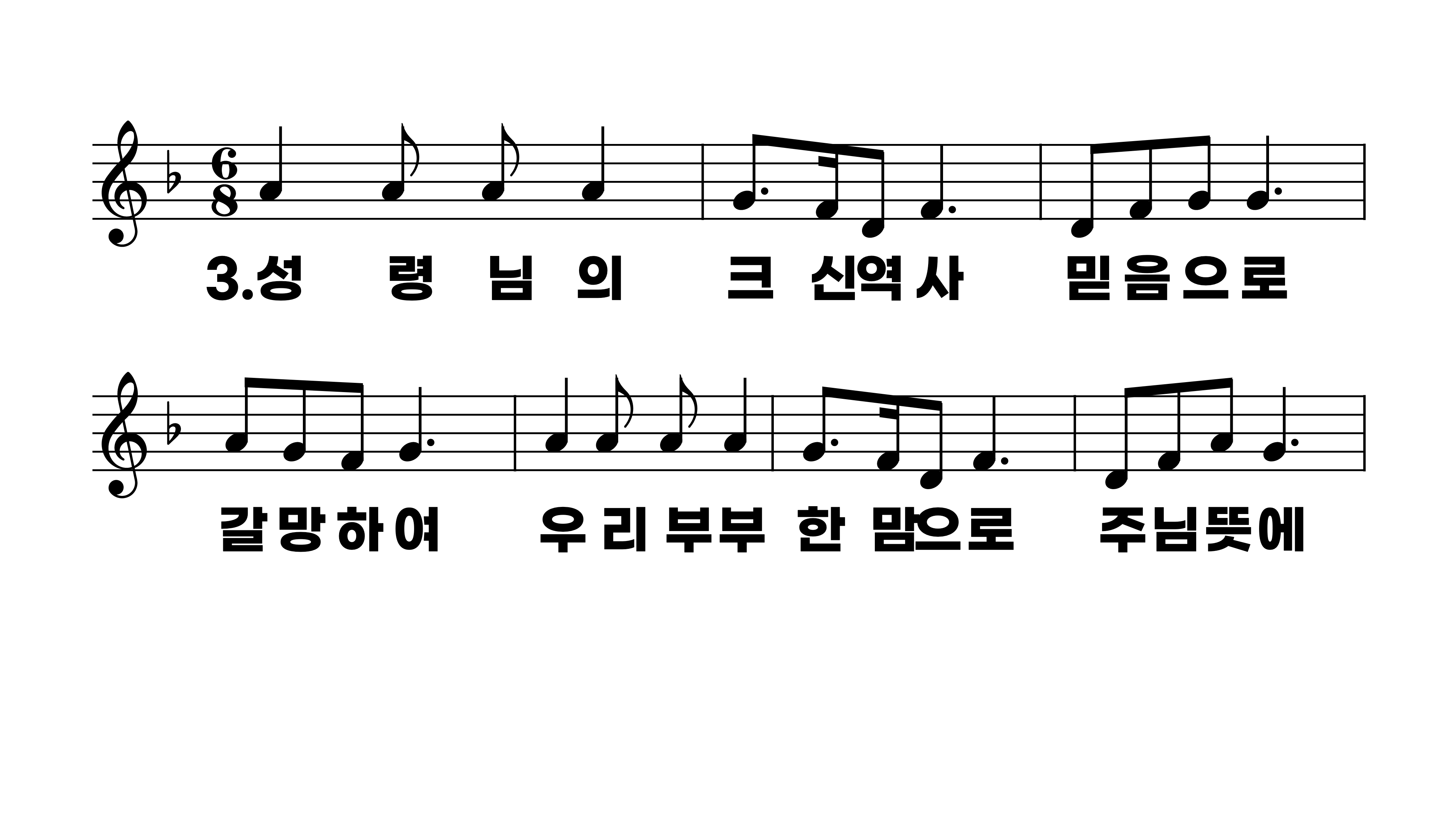 601장 하나님이 정하시고
1.하나님이정
2.예수님의크
3.성령님의크
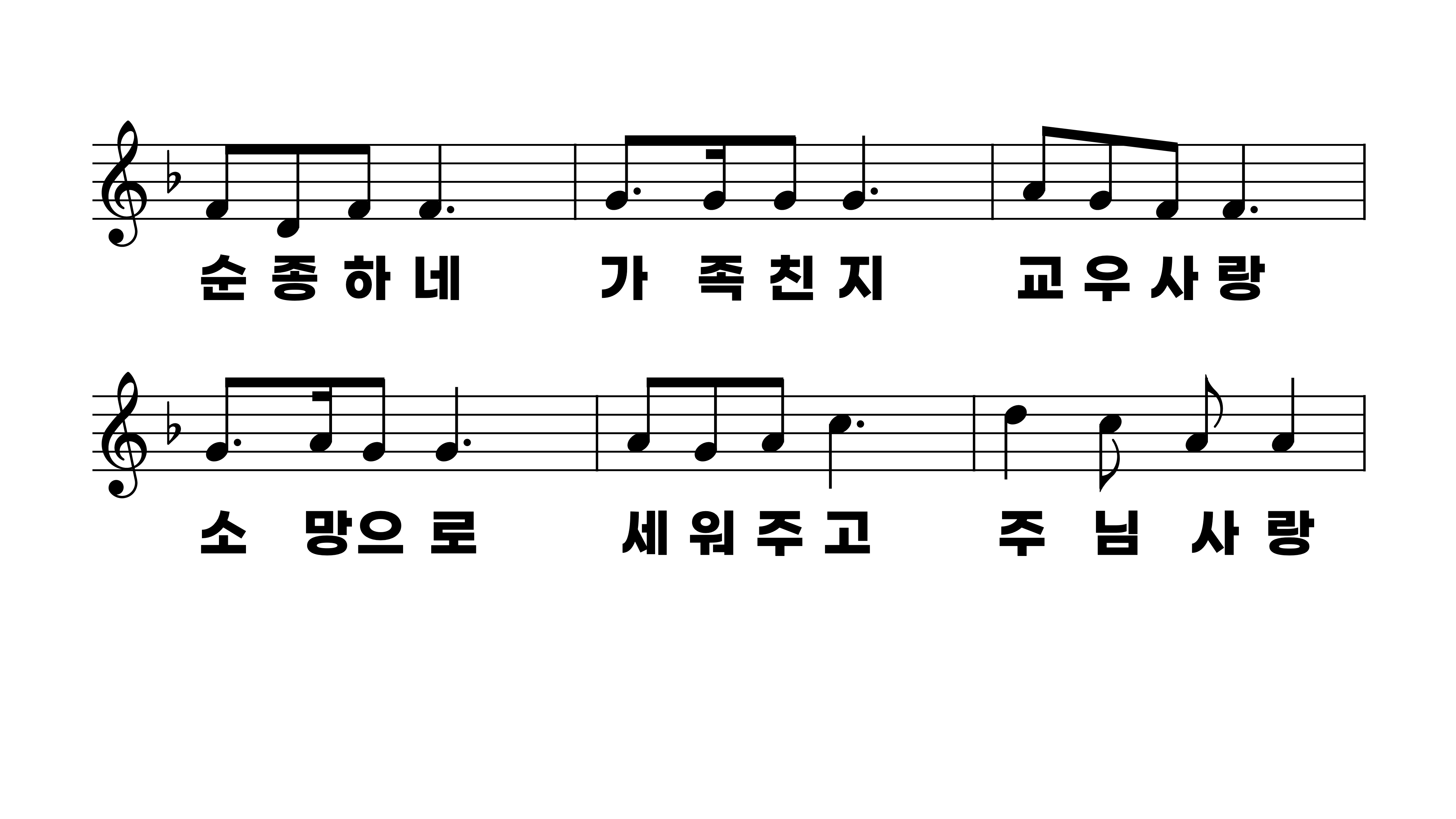 601장 하나님이 정하시고
1.하나님이정
2.예수님의크
3.성령님의크
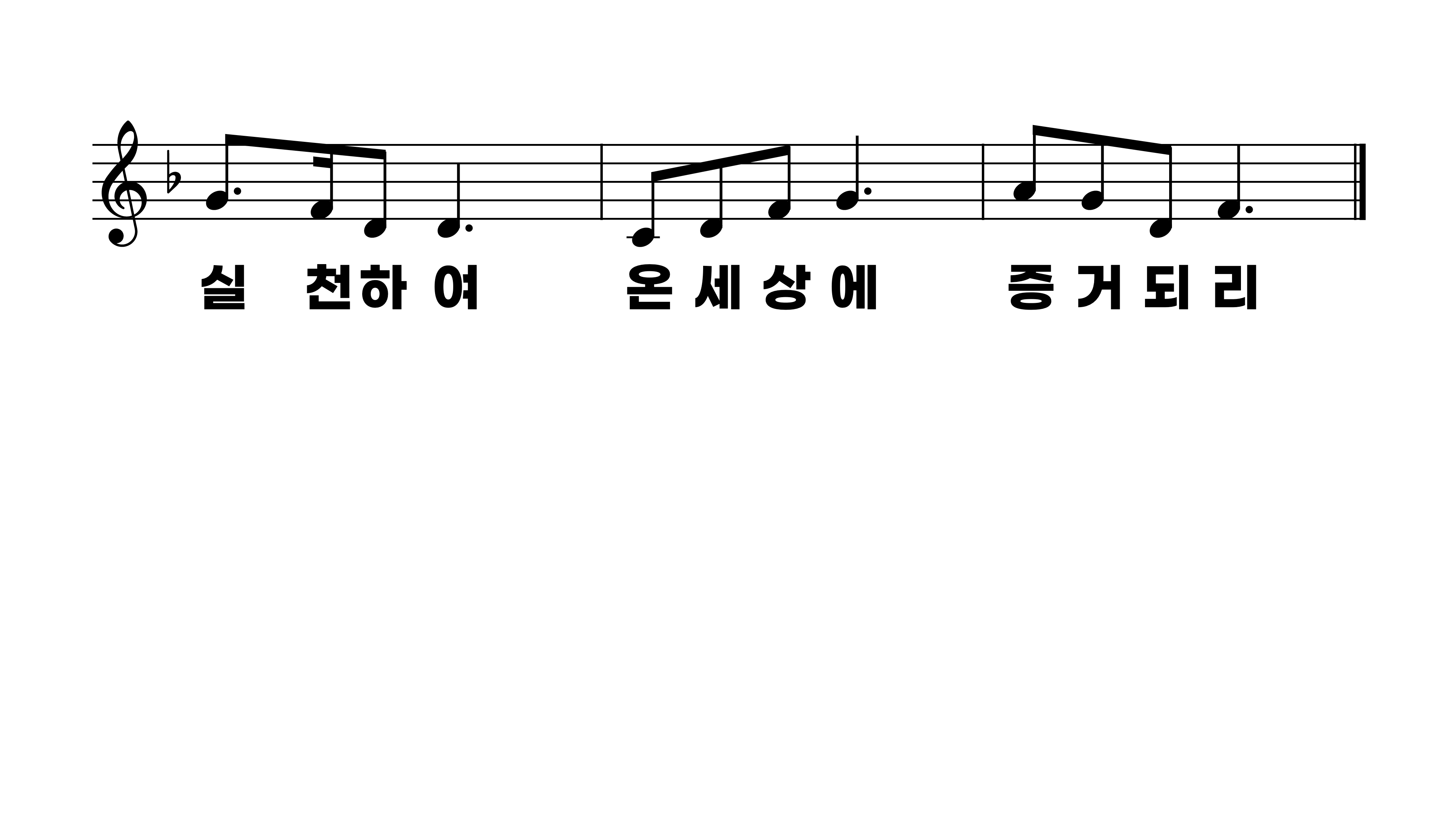 601장 하나님이 정하시고
1.하나님이정
2.예수님의크
3.성령님의크